Applied Research in Public Policy MakingFall 2024Welcome in the course!
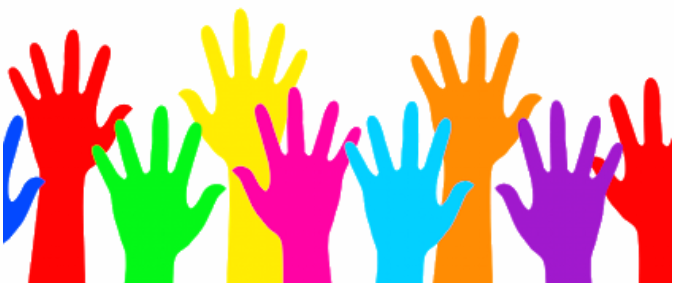 We will meet Mondays from 12:00 to 13:50.Room: P312
Coordinator: Martin Guzi 
Office: 316
Email: Martin.Guzi@econ.muni.cz




Classes are delivered by Martin and Guest lecturers
Course outline
BLOCK 1:  Labour market outcomes, Migration, and Well-being
1 In pursuit of happiness and job satisfaction (Martin)
2 Labour market mobility and work migration (Martin)
3 Integration of immigrants in the labour market (Martin)
4 Hiring discrimination (Martin)
5 Labour market imperfections (Dinara)

October 28: No lecture (national holiday) Midterm Exam (online)?
November 4: No lecture (reading week)

BLOCK 2: Poverty, conspiracy beliefs, and future of labour 
8 The many dimensions of poverty (Martin)
9 Precarity and conspiracy (Lena)
10 Income adequacy and living wage (Martin)
11 Social Responsibility and Fair Labor Practices (Tereza)
12 Future of labour I  (student presentations)
13 Future of labour II (student presentations)

January 7,14 Final exam (in-class)
Syllabus: https://is.muni.cz/auth/el/econ/podzim2024/MPV_ARPM/index.qwarp
Grade evaluation
Atendance (20 points, 2 points for each attendance)
Short assignments (15 points)
Critical summary based on research seminar presentation (10 points)
Class presentation (10 points)
Midterm exam, 15 points (multiple-choice test + open questions)
Final exam, 30 points (multiple-choice test + open questions)

Grading: A 100 - 92 points, B 91 – 84 points, C 83 – 76 points, D 75 – 68 points, E 67 – 60 points, F less than 60 points
Critical summary of research seminar
During semester students shall attend research seminars organized at the Faculty and elaborate a critical summary. The list of seminars is available at http://mues.econ.muni.cz/ and you are free to choose seminars to attend. 
Your task is to summarize and critically assess the main contribution and methods of the presented research. I will grade your own elaboration that may include your personal view on the topic, the potential extension of the research idea or discussion about the strengths and weaknesses of presented research. 
Critical summary should be around 1,000 words and you should upload it to homework folder within 2 weeks after participating at the seminar/webinar.
Student presentations in December
I would like to make this end of semester interactive and interesting. Each student will contribute with a piece of evidence that you have to elaborate yourself. 
Please prepare max 5-7 minutes talk to present your contribution. 
Topic of presentation is The future of work: What you need to know.  
For example you may present what the future of work will mean for our happiness, decent working conditions, adequate wages, labor mobility ect. Present your personal opinion, be specific, support your ideas with available evidence, illustrate with a country example, and preferably show more pictures and few text in your slides. You shall formulate policy suggestions based on the presented evidence.
Upload your slides to homework folder 7 days before the presentation to receive feedback from lecturer. 
Activity is graded and you may obtain 10 points for this assignment.